PHY 742 Quantum Mechanics II
1-1:50 AM  MWF  via video link:
https://wakeforest-university.zoom.us/my/natalie.holzwarth
Plan for Lecture 33


Some Practical Realizations of Density functional Theory
Electronic structure of atoms
Frozen core approximation
Extension of formalism to multi-center analysis
04/22/2020
PHY 742 -- Spring 2020 -- Lecture 33
1
[Speaker Notes: We will illustrate the practical use of density functional for studying “real” materials.]
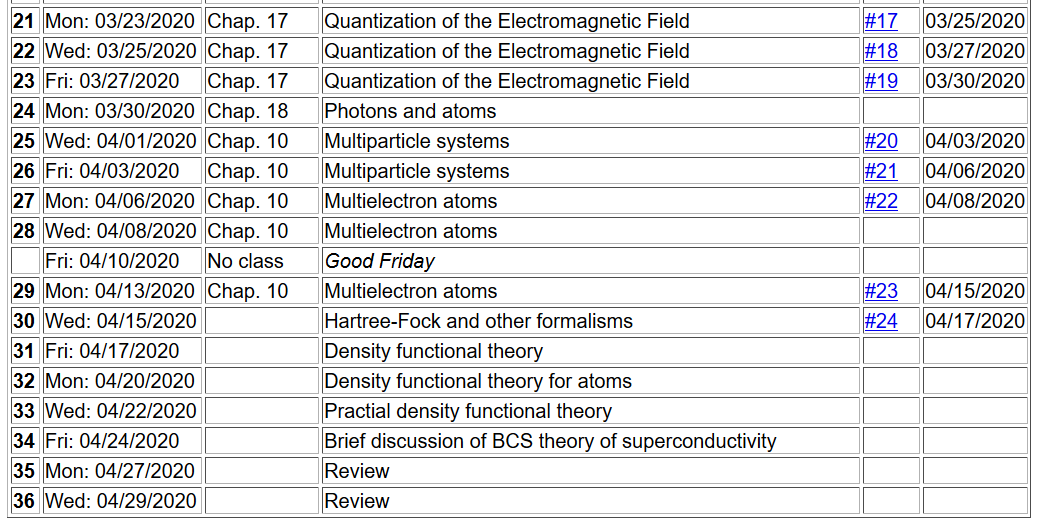 04/22/2020
PHY 742 -- Spring 2020 -- Lecture 33
2
[Speaker Notes: Ongoing schedule]
Kohn-Sham equations for spherical atom
04/22/2020
PHY 742 -- Spring 2020 -- Lecture 33
3
[Speaker Notes: Particular equations for atoms.]
Numerical methods for solving the Kohn-Sham equations
Self-consistent solution
04/22/2020
PHY 742 -- Spring 2020 -- Lecture 33
4
[Speaker Notes: Self consistent procedure]
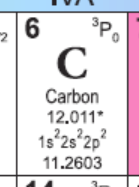 Example for carbon
04/22/2020
PHY 742 -- Spring 2020 -- Lecture 33
5
[Speaker Notes: Example for C atom]
Results for carbon
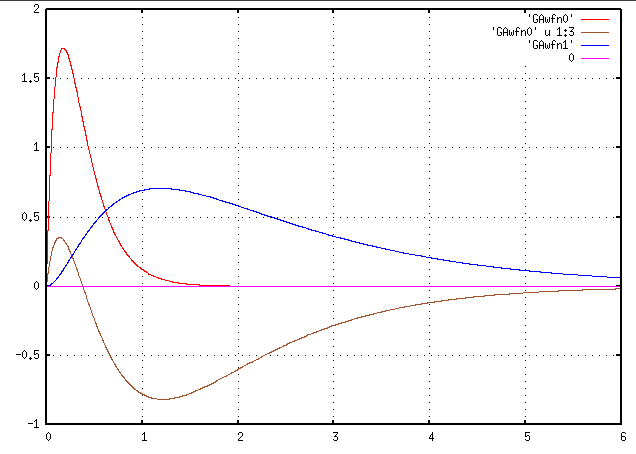 Lagrange multipliers
1s
Pnl(r)
-0.4 Ry
2p
2p
-1.0 Ry
2s
r (Bohr)
2s
-20.0 Ry
1s
04/22/2020
PHY 742 -- Spring 2020 -- Lecture 33
6
[Speaker Notes: Plot of self-consistent results for one electron orbitals and their Lagrange multipliers.     Is there any physical significance to the Lagrange multipliers?]
Electron density
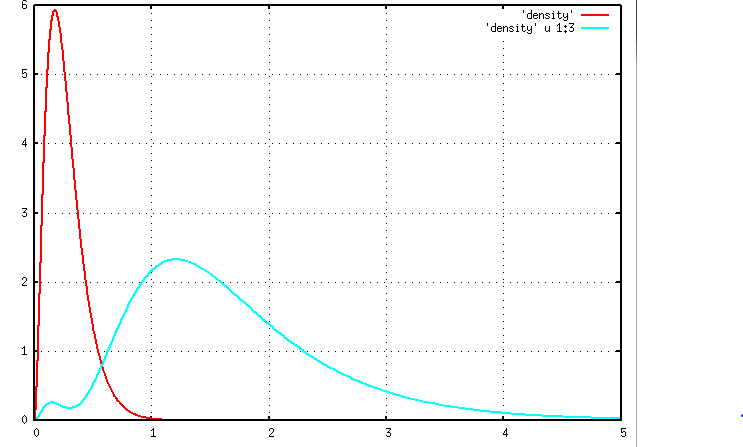 ncore(r)
n r2/4p
nval(r)
r (Bohr)
04/22/2020
PHY 742 -- Spring 2020 -- Lecture 33
7
[Speaker Notes: Here is a plot of the electron density, separating the core and valence contributions.]
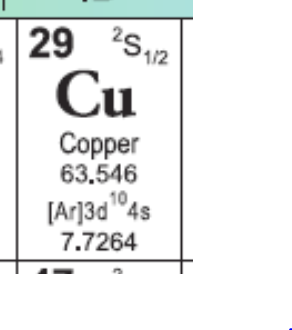 Example for Cu
1s22s22p63s23p63d104s1
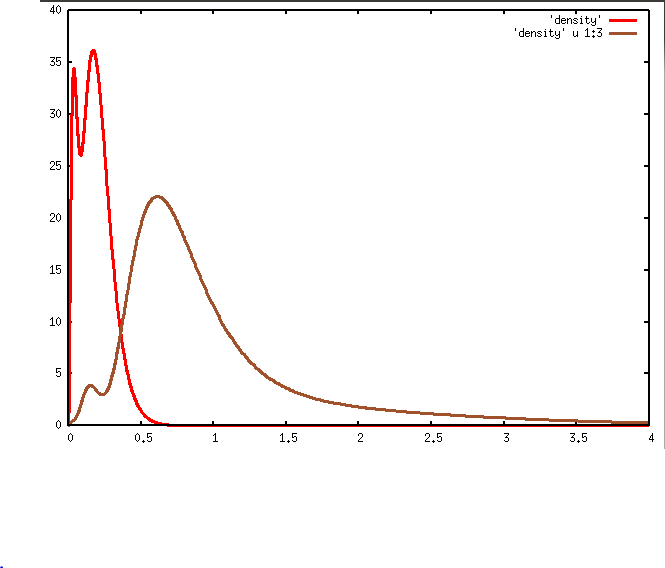 ncore(r)
n r2/4p
nvale(r)
r (Bohr)
04/22/2020
PHY 742 -- Spring 2020 -- Lecture 33
8
[Speaker Notes: The separation of core and valence density contributions is more obvious/important for Cu]
Results for Copper
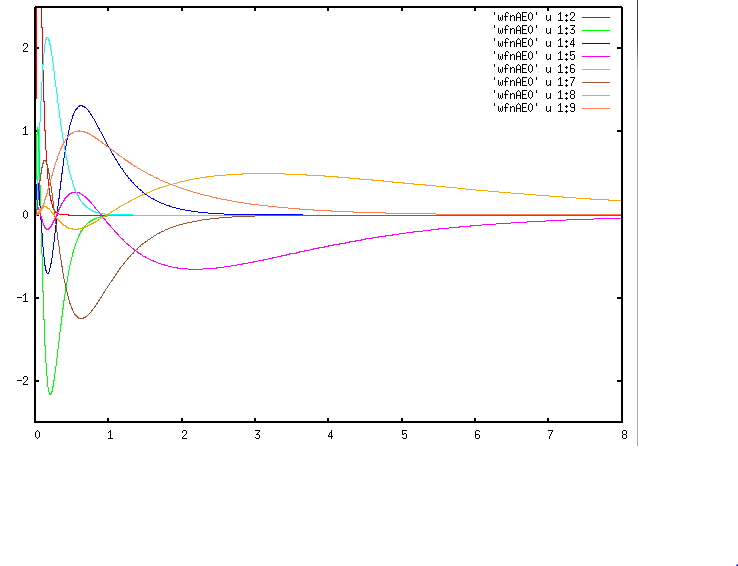 3s
3d
4p
Pnl(r)
4s
3p
r (Bohr)
04/22/2020
PHY 742 -- Spring 2020 -- Lecture 33
9
[Speaker Notes: Plot of all of the radial orbitals.]
Frozen core approximation
Example for Cu
1s22s22p63s23p63d104s1
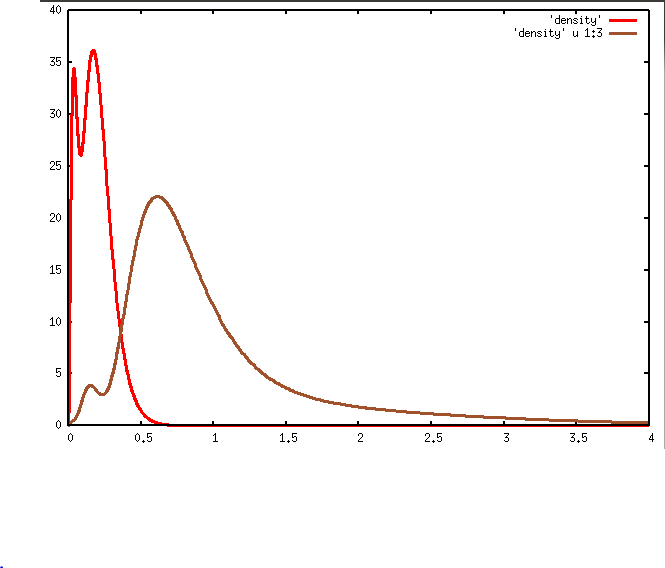 ncore(r)
n r2/4p
nvale(r)
r (Bohr)
04/22/2020
PHY 742 -- Spring 2020 -- Lecture 33
10
[Speaker Notes: It is convenient to make the so-called “frozen” core approximation]
Systematic study of frozen core approximation in DFT
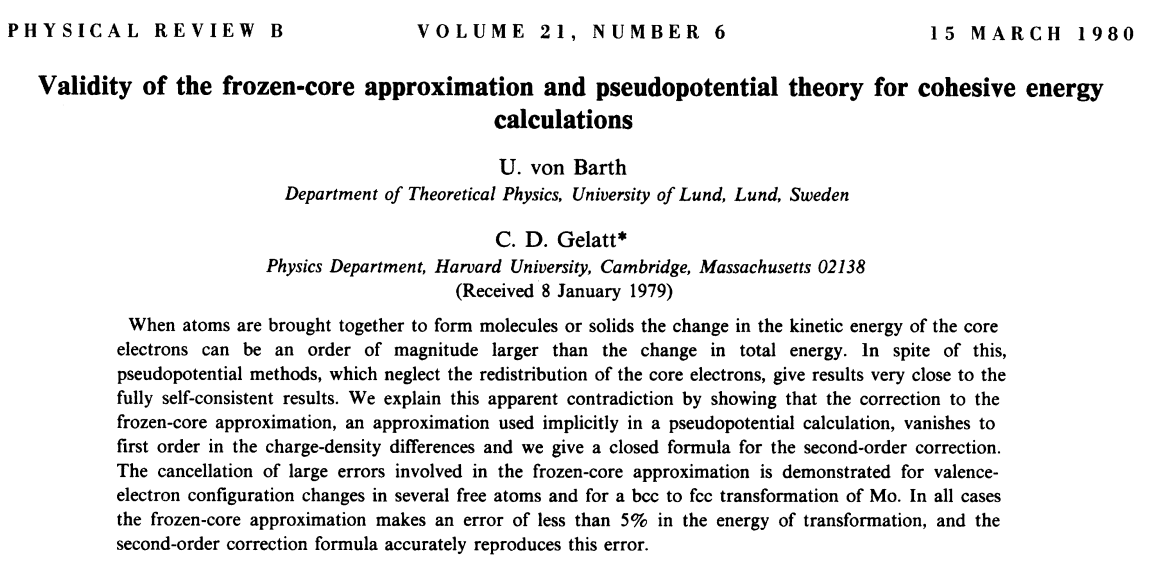 http://journals.aps.org/prb/abstract/10.1103/PhysRevB.21.2222
04/22/2020
PHY 742 -- Spring 2020 -- Lecture 33
11
[Speaker Notes: This paper studied the numerical properties of the frozen core approximation.]
Variational relations for DFT in frozencore approximation (Kohn-Sham formulation)
04/22/2020
PHY 742 -- Spring 2020 -- Lecture 33
12
[Speaker Notes: Partitioning of the Hamiltonian terms.]
Practical solution to Kohn-Sham equations for single particle orbitals:
04/22/2020
PHY 742 -- Spring 2020 -- Lecture 33
13
[Speaker Notes: On top of the approximations made so far, we need to be able to solve the equations numerically.]
Practical solution of Kohn-Sham equations in solids
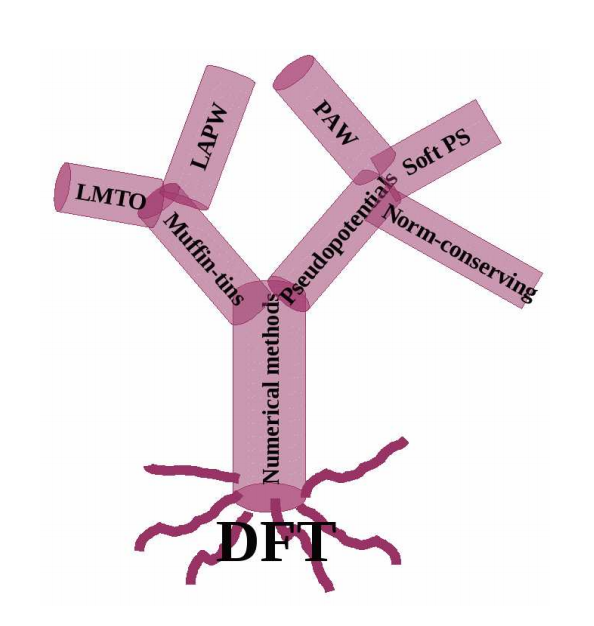 04/22/2020
PHY 742 -- Spring 2020 -- Lecture 33
14
[Speaker Notes: Many methods have evolved to solve the numerical problems.    Here are illustrated two main branches.]
Muffin tin potential construction
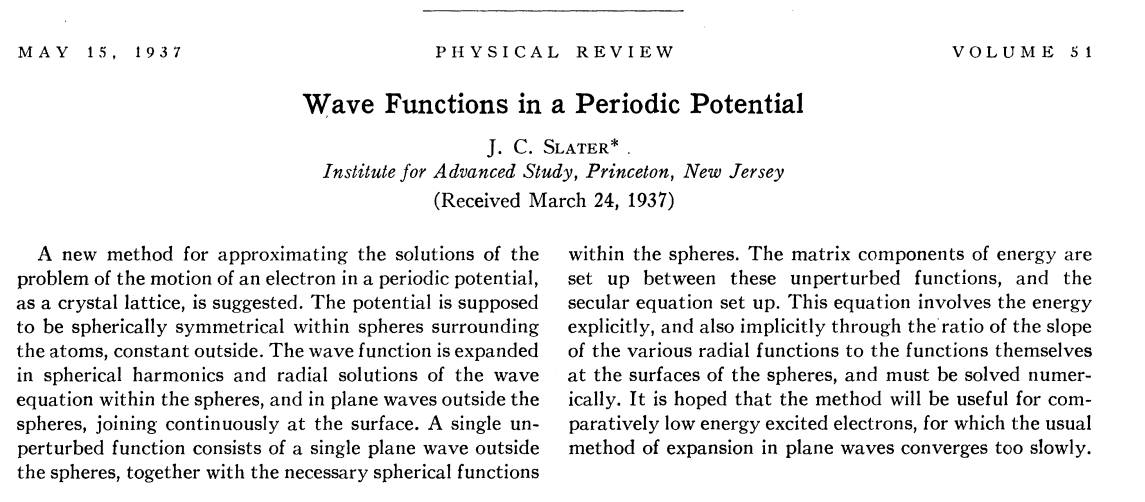 http://journals.aps.org/pr/abstract/10.1103/PhysRev.51.846
Augmented Plane Wave (APW) approximation
04/22/2020
PHY 742 -- Spring 2020 -- Lecture 33
15
[Speaker Notes: The muffin tin approach was developed  by John Slater in the 1930’s.]
Muffin tin potential construction
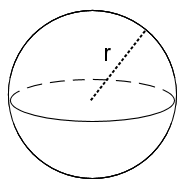 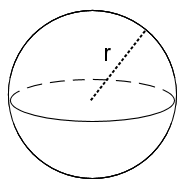 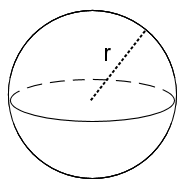 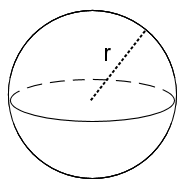 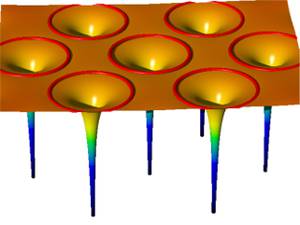 http://www.jara.org/de/research/jara-hpc/forschung/details/simlab-ai/performance-modeling-for-linear-algebra-in-fleur/
04/22/2020
PHY 742 -- Spring 2020 -- Lecture 33
16
[Speaker Notes: Some visualizations of the muffin tins.]
Muffin tin model continued:
Problems with APW and KKR Green’s function schemes
Difficult numerically to find Kohn-Sham energies ei
Potential form unrealistic especially for covalent materials

Linearized equations – O. K. Andersen
http://journals.aps.org/prb/abstract/10.1103/PhysRevB.12.3060
04/22/2020
PHY 742 -- Spring 2020 -- Lecture 33
17
[Speaker Notes: Some details]
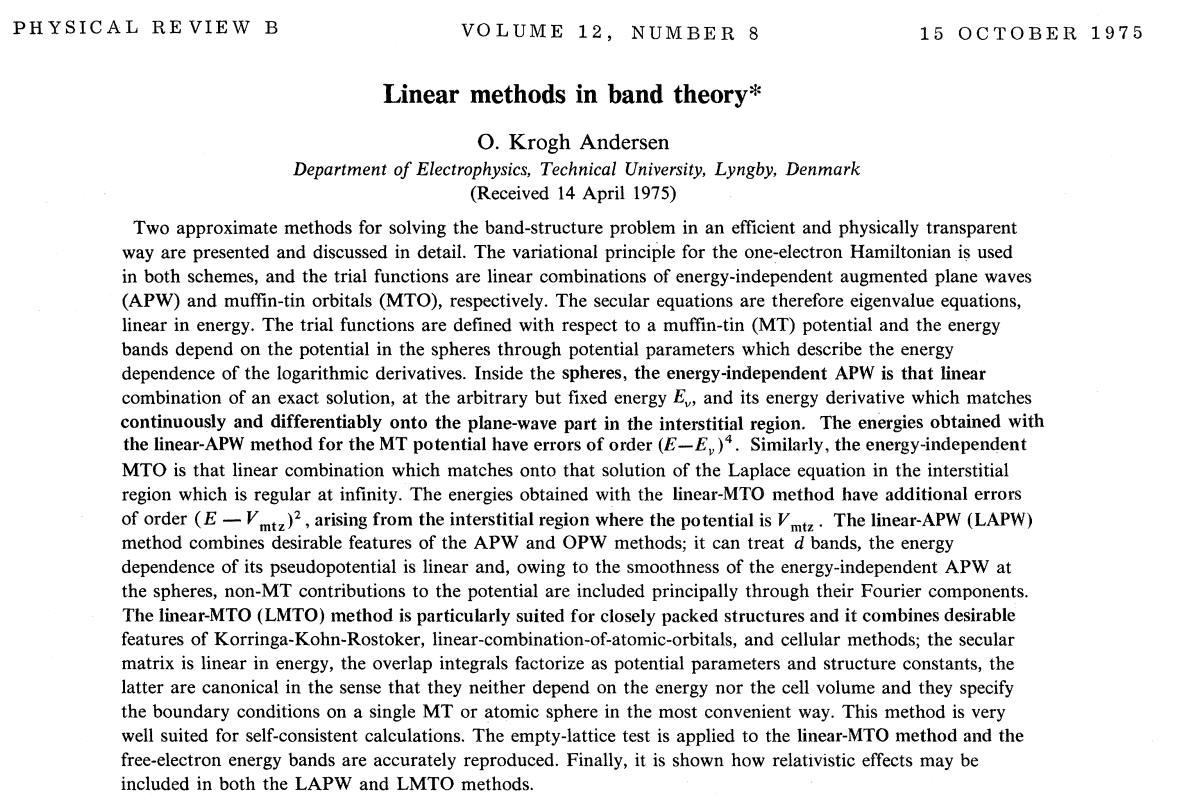 04/22/2020
PHY 742 -- Spring 2020 -- Lecture 33
18
[Speaker Notes: The original method of Slater was not very efficient.   O. K. Andersen showed how to make the numerical work morel efficient by linearizing the equations.    Later authors improved the physics as well (relaxed the restrictions) of the muffin tin.]
Modern software based on LAPW method --
http://www.wien2k.at/
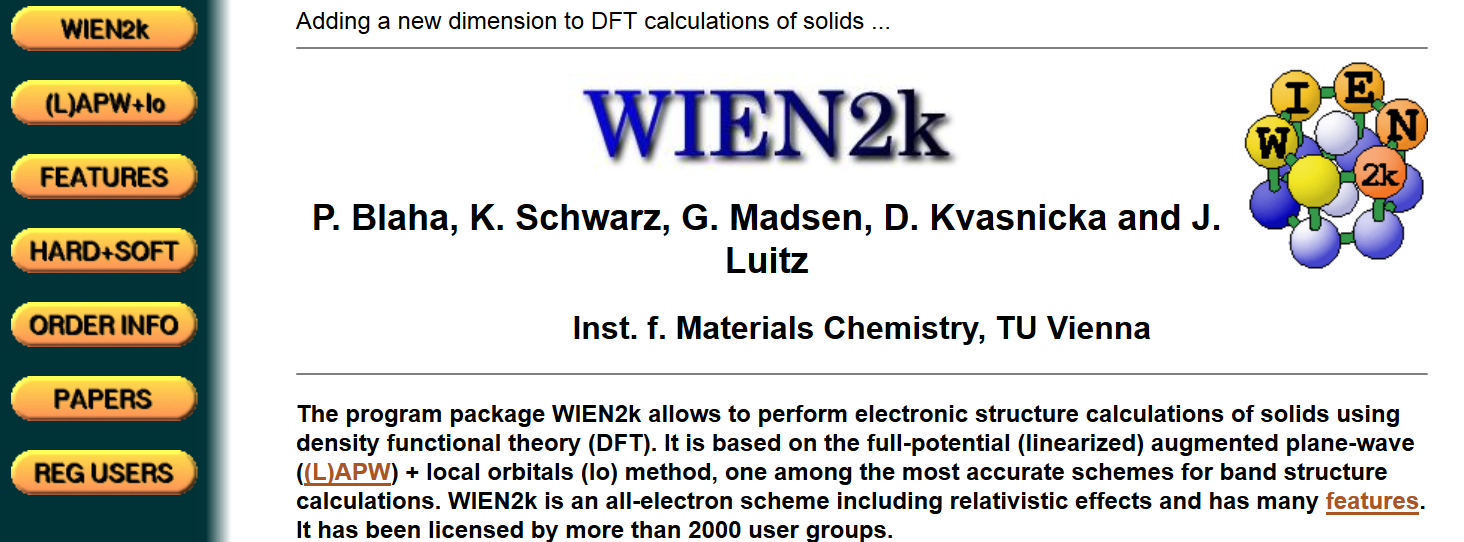 04/22/2020
PHY 742 -- Spring 2020 -- Lecture 33
19
[Speaker Notes: A modern code package using this method.]
http://elk.sourceforge.net/
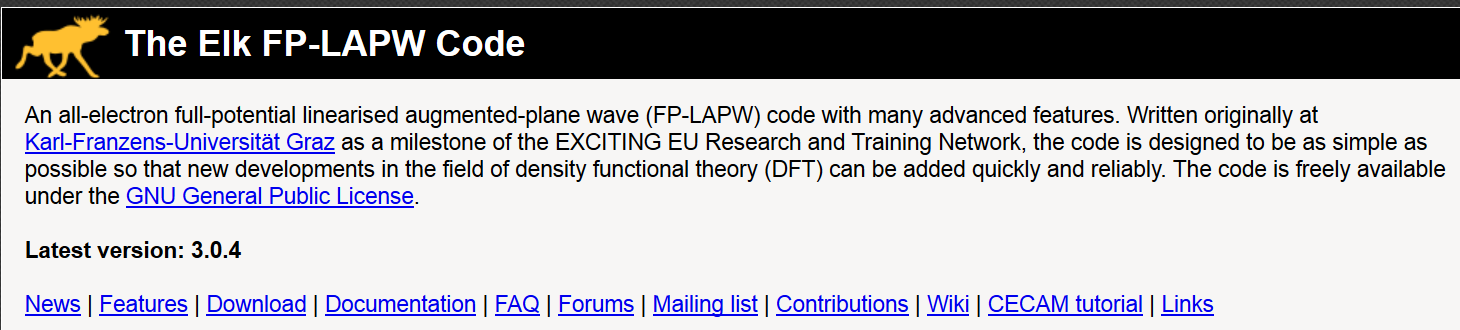 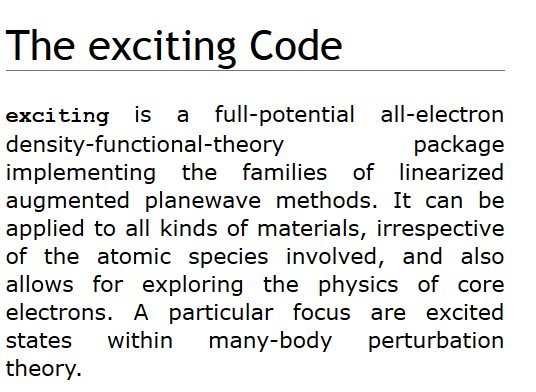 http://exciting-code.org/
04/22/2020
PHY 742 -- Spring 2020 -- Lecture 33
20
[Speaker Notes: More LAPW codes.]
Motivation/justification for pseudopotential formalism
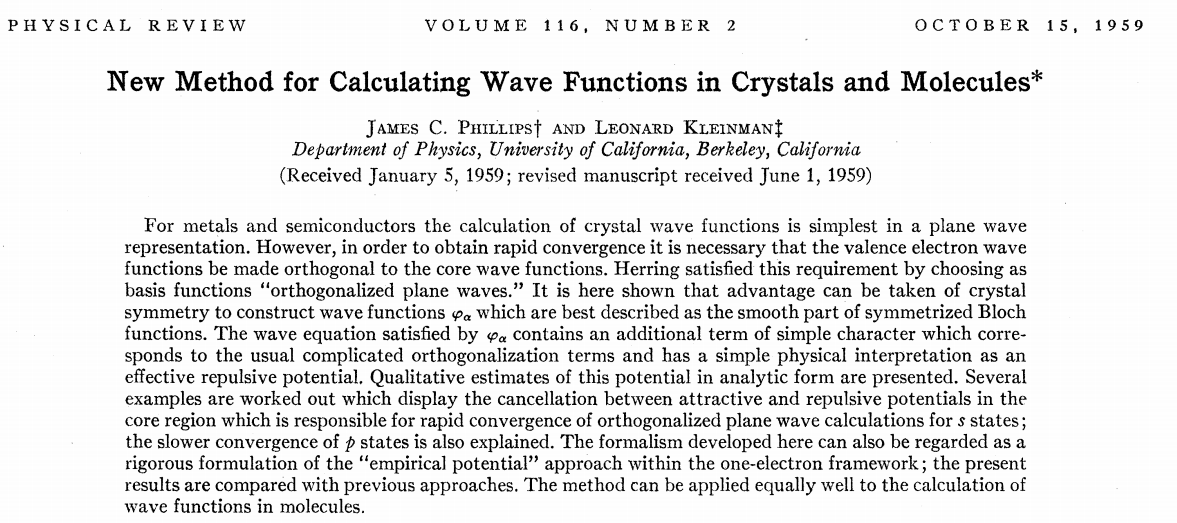 04/22/2020
PHY 742 -- Spring 2020 -- Lecture 33
21
[Speaker Notes: Another approach was the pseudopotential approach initiated by Phillips and Kleinman.]
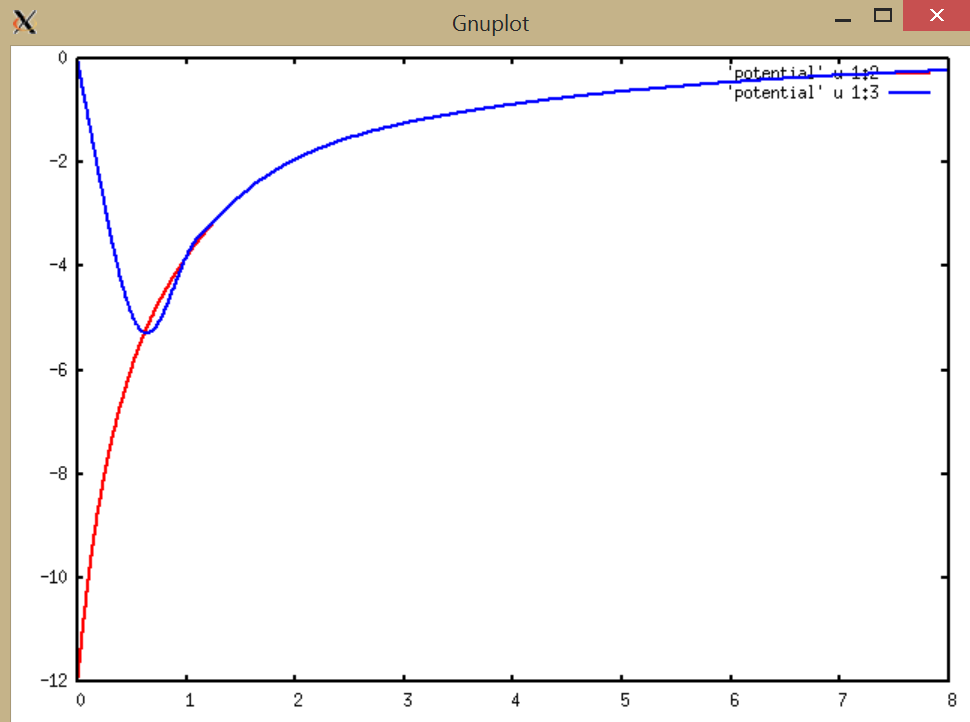 Local pseudopotential for C
rV(r)  (Bohr * Ry
Self-consistent full potential for C
r (Bohr)
04/22/2020
PHY 742 -- Spring 2020 -- Lecture 33
22
[Speaker Notes: The pseudopotential replaces the all-electron potential with a spacially smother one while maintaining the correct physics in the mathematics.]
Kohn-Sham equations (assuming “local” pseudo potential)
Convergent representation for pseudopotentials
Ideally, the pseudopotential will represent the same physics as the “real”  potential --
04/22/2020
PHY 742 -- Spring 2020 -- Lecture 33
23
[Speaker Notes: With the pseudopotential, the Kohn-Sham equations can be solved with plane wave expansions over all space.]